計 算 機 結 構    
 國立清華大學資訊工程系   黃婷婷教授
1
為什麼電腦不用十進位而用二進位？
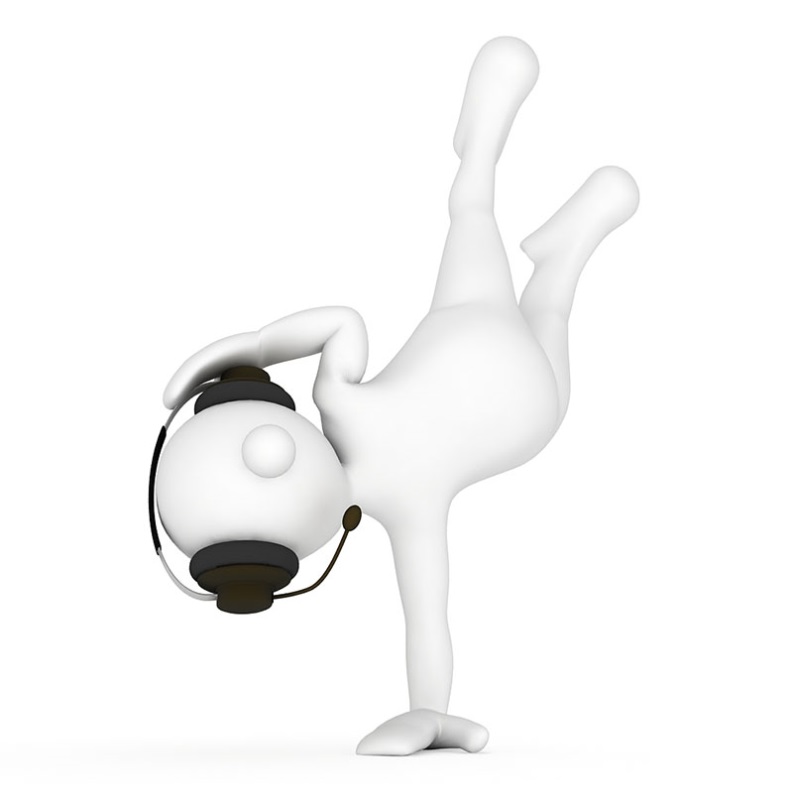 2
Signal: Two States (二進制)
對、錯
本土化、非本土化
陰、陽
high、low
正、反
勝、負
真、偽
3
Switch (電子開關)
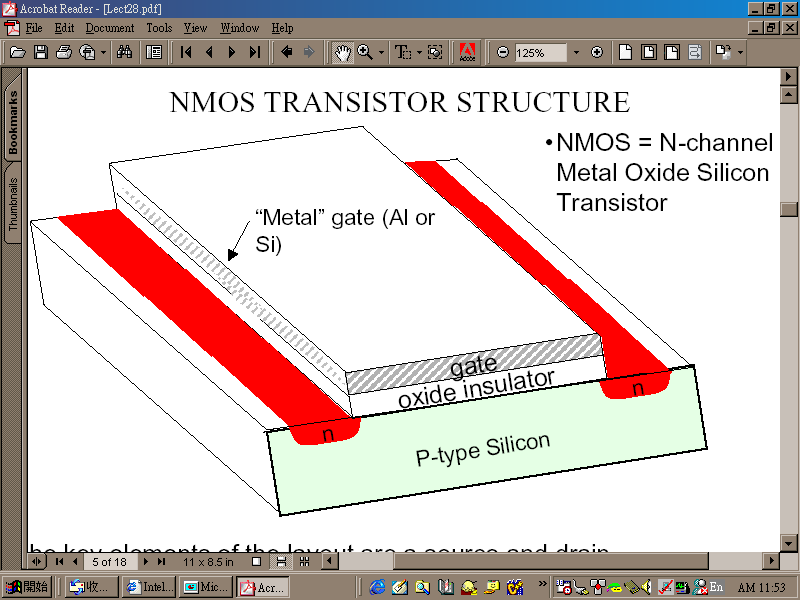 “gate” as the switch
4
A Working Transistor (1/5)
Transistors consist of three terminals; the source, the gate, and the drain:
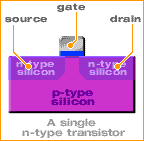 5
A Working Transistor (2/5)
In the n-type transistor, both the source and 
the drain are negatively-charged and 
sit on a positively-charged well of p-silicon.
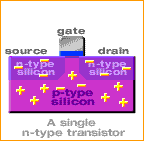 6
A Working Transistor (3/5)
When positive voltage is applied to the gate, electrons in the p-silicon are attracted to the area under the gate forming an electron channel between the source and the drain.
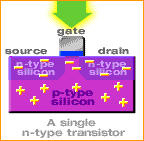 7
A Working Transistor (4/5)
When positive voltage is applied to the drain, 
the electrons are pulled from the source to the drain. 
In this state the transistor is on.
開
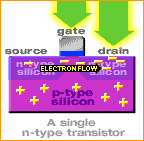 8
A Working Transistor (5/5)
If the voltage at the gate is removed, electrons are not attracted to the area between the source and drain. The pathway is broken and the transistor is turned off.
關
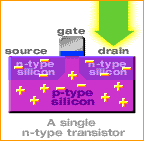 9
相關電壓電流特性及電路分析等知識我們是在＿＿＿課中介紹的
答：「電子電路學」「超大型積體電路設計」
10
有了開關就可以做邏輯閘
CMOS NAND:
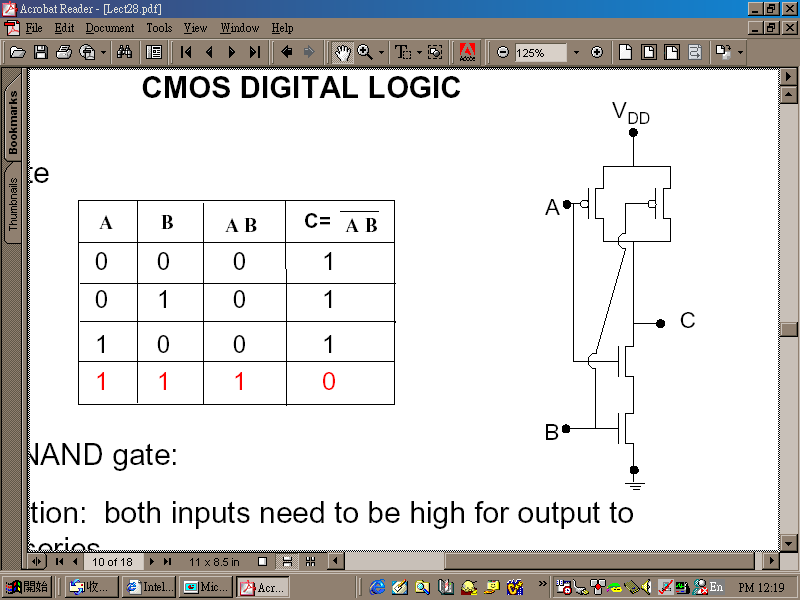 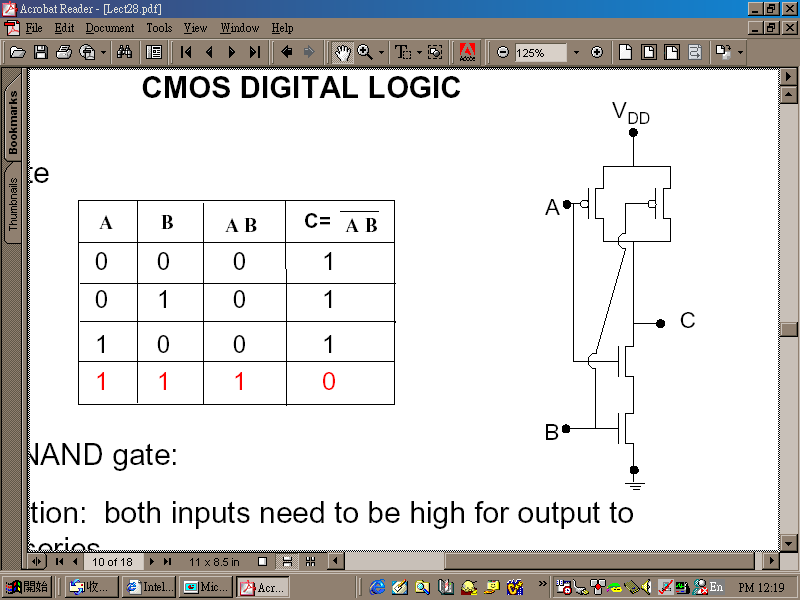 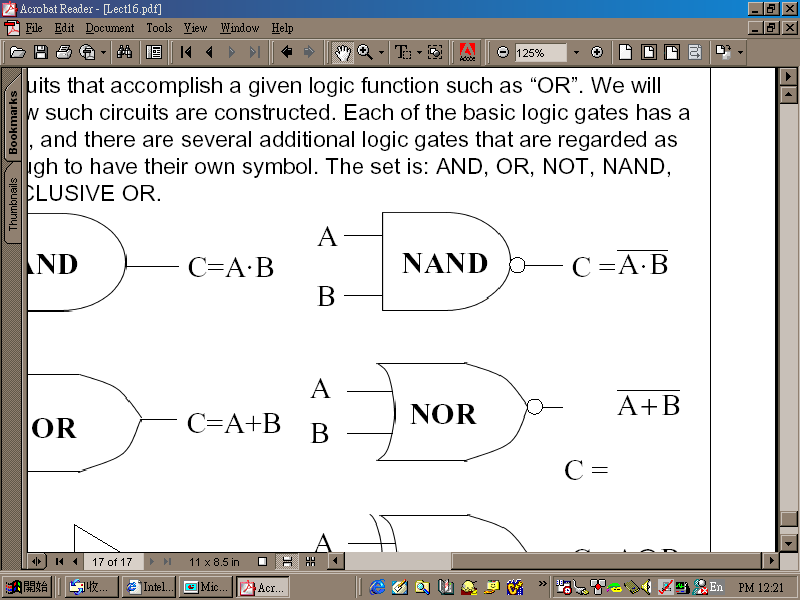 11
Switch (電子開關)
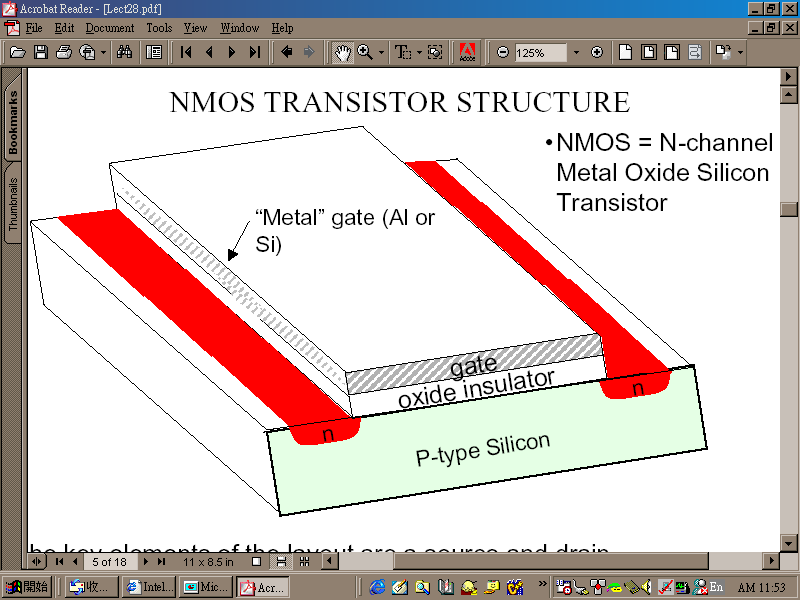 “gate” as the switch
12
有了邏輯閘就可做邏輯電路
加法器：
A
B
A
CO
B
Cl
S
A
Cl
B
13
也可以做記憶元件
可存一個bit的東西：
R
R'
Q
clock'
Q'
S'
S
14
這部份的學問叫＿＿＿＿
答：「數位邏輯設計」
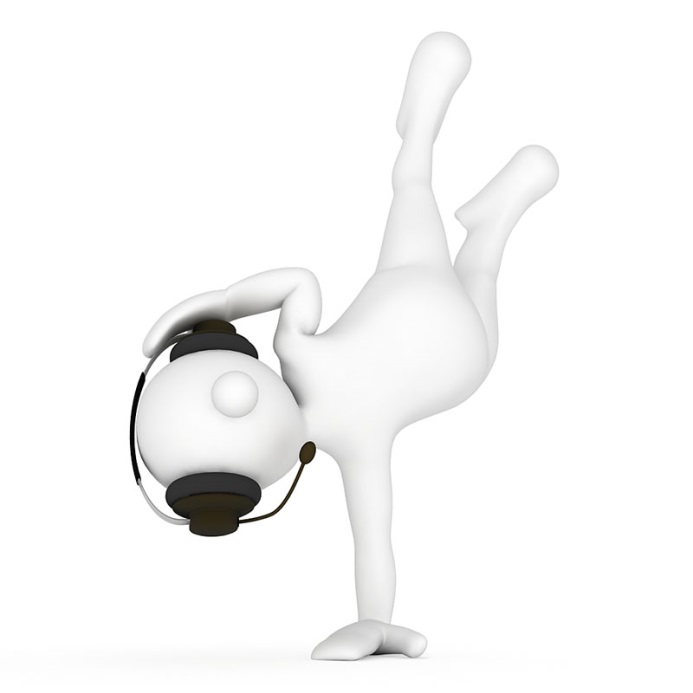 15
最後，電腦的主要部份就都可以做了
暫存器
記憶體
控制信號
控制器
ALU
N
Z
IR
PC
clock
16
Basic Organization of Any Computer
Keyboard, Mouse
Computer
Processor
 (active)
Memory
(passive)

(where 
programs, 
data 
live when
running)
Devices
Disk (where 
programs, 
data 
live when
not running)
Input
Control
(“brain”)
Datapath
(“brawn”)
Output
Display, Printer
17
[Speaker Notes: That is, any computer, no matter how primitive or advance, can be divided into five parts:
1. The input devices bring the data from the outside world into the computer.
2. These data are kept in the computer’s memory  until ...
3. The datapath request and process them.
4. The operation of the datapath is controlled by the computer’s controller.
All the work done by the computer will NOT do us any good unless we can get the data back to the outside world. 
 5. Getting the data back to the outside world is the job of the output devices.

The most COMMON way to connect these 5 components together is to use a network of busses.]
Computer Organization
Capabilities and performance characteristics of principal functional units, e.g., registers, ALU, shifters, ...
Ways in which these components are interconnected (structure)
Information flows between components (data, datapath)
Logic and means by which such information flow is controlled (control logic)
Register Transfer Level  (RTL) description
18
[Speaker Notes: Deeper view. Design state of art organization in 1990. This is only the computer organization. What is computer architecture ?]
Application (IE)
Operating
Compiler
System
(MS Windows)
Software
Assembler
Hardware
Processor
Memory
I/O system
Datapath & Control
Digital Design
Circuit Design
Transistors
What is Computer Architecture?
Computer Architecture  = 	Instruction Set Architecture 	  + Machine Organization
Instruction Set
 Architecture
Machine Organization
19
Instruction Set as a Critical Interface
Coordination of many levels of abstraction
software
instruction set
hardware
Does it have to be hardware?
20
Another Perspective
temp = v[k];
v[k] = v[k+1];
v[k+1] = temp;
High Level Language Program
Compiler
lw  $15,	0($2)
lw  $16,	4($2)
sw $16,	0($2)
sw $15,	4($2)
Assembly  Language Program
ISA
Assembler
Machine  Language Program
0000 1001 1100 0110 1010 1111 0101 1000
1010 1111 0101 1000 0000 1001 1100 0110 
1100 0110 1010 1111 0101 1000 0000 1001 
0101 1000 0000 1001 1100 0110 1010 1111
Machine Interpretation
Control Signal Specification
ALUOP[0:3] <= InstReg[9:11] & MASK
°
°
21
Organization of ProgrammableStorage
Data Types and Data Structures:Encodings and Representations

Instruction Set 

Instruction Formats

Modes of Addressing and Accessing Data Items and Instructions

Exceptional Conditions
SOFTWARE
Instruction Set Architecture (ISA)
“... the attributes of a [computing] system as seen by the programmer, i.e.  the conceptual structure and functional behavior, as distinct from the organization of the data flows and controls, the logic design, and the physical implementation.”			— Amdahl, Blaaw, and Brooks,  1964
22
MIPS R3000 ISA
Registers
Instruction categories:
Load/Store
Computational
Jump and Branch
Floating Point
coprocessor
Memory Management
Special
R0 - R31
PC
HI
LO
3 Instruction Formats: all 32 bits wide
OP
rs
rd
sa
funct
rt
immediate
OP
rs
rt
jump target
OP
23
Example ISA
Digital Alpha	(v1, v3)	1992-97
HP PA-RISC	(v1.1, v2.0)	1986-96
Sun Sparc	(v8, v9)	1987-95
SGI MIPS	(MIPS I, II, III, IV, V)	1986-96
Intel	(8086,80286,80386,	1978- 	80486,Pentium, MMX,	SIMD, IA-64, ...)
ARM	(v1,v2…v8)	1985-
RISC-V
24
Why Do Computer Architecture?
RAPID CHANGES
It is exciting!
It has never been more exciting!
It impacts every other aspect of electrical engineering and computer science
25
Flipped Classroom
26
Group Performance
Forming study groups (14 groups) by TA. Each group has 7-8 students.
For members in the same group, their group performance will be the same
Advanced learner will help less advanced learner!
27
Flipped Classroom
Before class:
Watch video and learn it by yourself (or group study)
Submit two question-and-answers to eeclass by each group before noon every Friday
In class:
First part:
Question and answer (for general question)
Second part:
Group study or individual student tutored by TAs and teacher
A set of questions discussed in each group
Third part:
Tournament
Submission of final answer sheet per group
28
Flipped Classroom
After class
Review the course and take a quiz online after each class
Complete three homework assignments
Take midterm and final exams
Submit one final project
29
In Class – Second & Third Parts
Group Discussion: 
TA will select several questions  from the questions uploaded by each group and give a question sheet on Sunday 
Group discussion
Tournament: 
TA selects some questions from question sheet (Q-group)
TA randomly select one member of groups whose question is not selected to answer the question (A-group)
If A-group can not answer the question, a member randomly selected from Q-group has to give the answer
The question is answered on the blackboard
Points are given to these two groups based on their performance
Submission:
Your group answer-sheet at the end of class
30
In Class – Second & Third Parts
Second and third parts: 
TA is the moderator
Each group prepares two question-and-answers and upload the questions to https://eeclass.nthu.edu.tw by Friday noon. 
Moderator checks all questions and may ask some groups to reload questions if there is too much duplication among groups.
Good question is important. If it is selected by TA in tournament, it is worth points!
31
After Class – Quiz
Quiz contains a set of single or multiple-choice questions
Quiz is uploaded before 20:00 every Monday after class
Questions are all from the question sheet !!
Complete the quiz before Thursday noon each week
Grading: Total number of correct answers/total number of answers x 7%
32
Group Performance
Group performance (in each class period)
First part: Student participation and interaction with teacher (teacher asks question or students raise question) 
Second and third parts: 
Group discussion : prepare your  answers
Tournament – points are given to the two groups (Q-group and A-group)
Submission of answer sheet
33
Course Administration
授課老師: 黃婷婷
辦公室: 資電442		電話: 31310email: tingting@cs.nthu.edu.tw
助教:                 
鄭翔駿  jimmy980189@gmail.com		Online office hours: 星期二19:00~21:00
姜柏丞  qwezxcasd6306@gmail.com	Online office hours: 星期三19:00~21:00
林承賢  s110062801@m110.nthu.edu.tw	Online office hours: 星期四19:00~21:00
許子麗  a0920203860@gmail.com		Online office hours: 星期五19:00~21:00 

上課時間:
CS4100-00:	星期一 13:20-16:00                      	
上課地點:      DELTA 台達 109
課程網頁:      http://www.cs.nthu.edu.tw/~tingting/cs4100.html
34
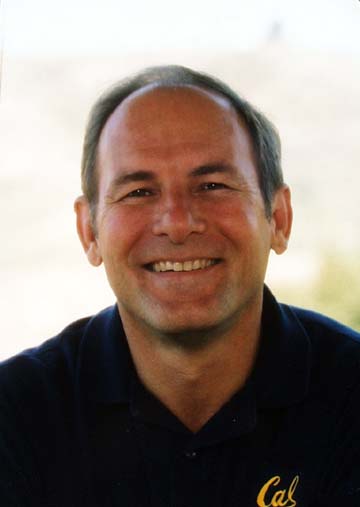 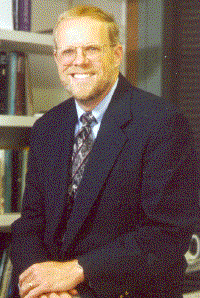 Text Book
Computer Organization and Design: The Hardware/Software Interface,  5th ed.	David Patterson and John Hennessy, 2013
RISC, RAID
史丹福大學
校長
35
Topics Covered
Computer Organization and Design: The Hardware/Software Interface, D. Patterson and J. Hennessy

		Topic					   	
	--------------------------------------------
           Introduction						
	The Role of Performance				
	Instructions: Language of the Machine	
	Arithmetic for Computers			
	The Processor: Datapath and Control		
	Enhancing Performance with Pipelining	
	Exploiting Memory Hierarchy
36
Prerequisite
Prerequisite courses:
Logic design
37
Expected Course Workload
Learn MIPS instruction set
Learn processor emulators and benchmarking
1 final project
One mid-term and one final examination
Grade breakdown
In-class performance				23%
Quizzes						  7%	 
Assignments & Final project			10%
Midterm Exam (Nov 6) 			30% 
Final Exam (Jan 8)				30%
38
Resource on Internet to Help Your Learning
Course Website
http://www.cs.nthu.edu.tw/~tingting/cs4100.html
ShareCourse (Please register)
https://www.sharecourse.net/sharecourse/course/view/courseInfo/2731
FB粉絲專頁 (TA online office)
https://www.facebook.com/NTHUArch
Open Course Ware (OCW)
http://ocw.nthu.edu.tw/ocw/index.php?page=course&cid=76&
39
Course Problems
Cannot attend the class 
One absence is allowed but no point of group performance will be given for that class
Two absents => you don’t have to come any more 
Cannot be in the class on time
Late = absent 
Cannot turn in homework on time
No late homework is accepted
What is cheating?
Study together in group is encouraged
Work must be your own. Copying is cheating!
40